Elektromagnetisk relæ
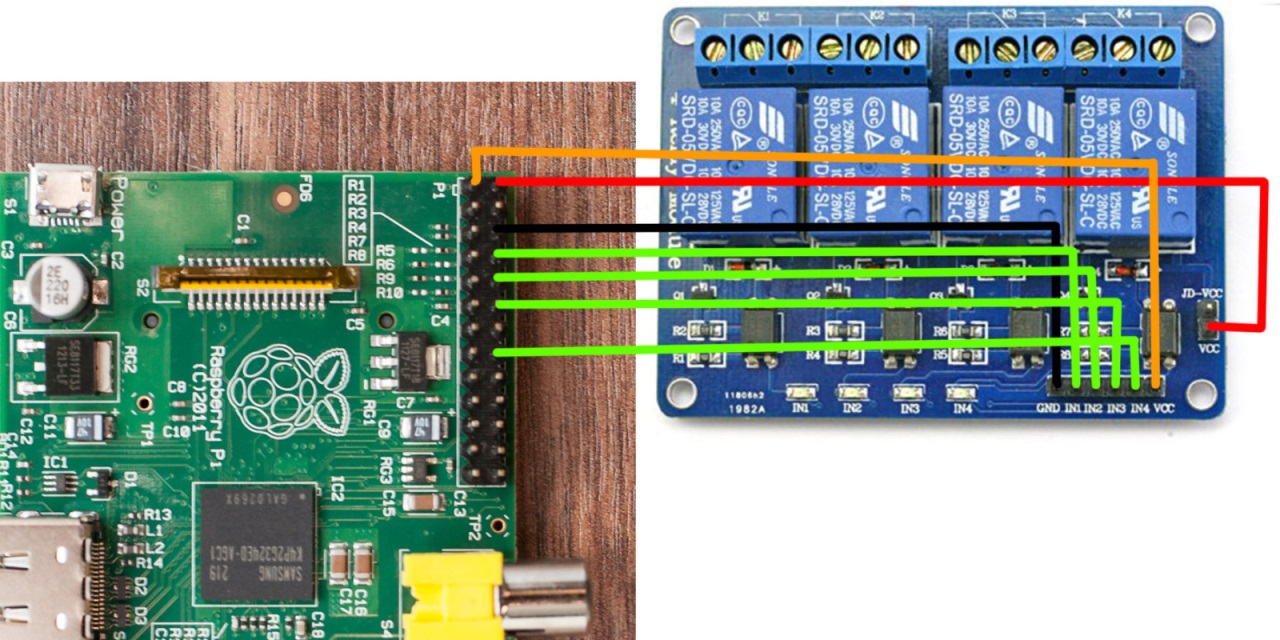 http://www.raspberrypi.org/forums/viewtopic.php?t=35155
http://da.wikipedia.org/wiki/Rel%C3%A6
Optokobler”Relæ med lys kontakt”
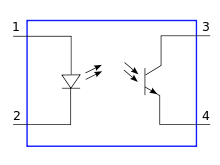 Opkoblings eksempel
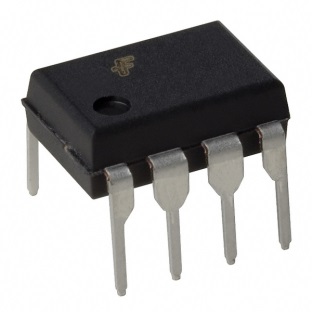 Multiplexer
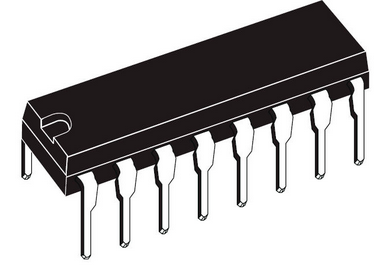 Transistor
opkobling
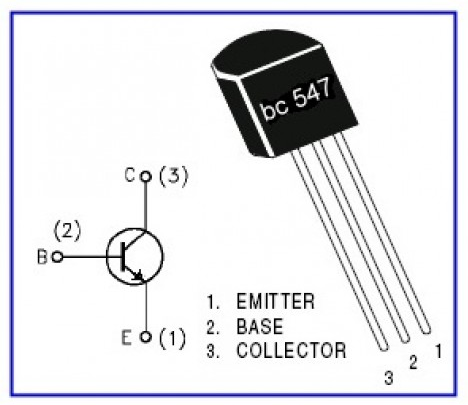 modstand
OperationsforstærkerKomparator
http://da.wikipedia.org/wiki/Operationsforst%C3%A6rker
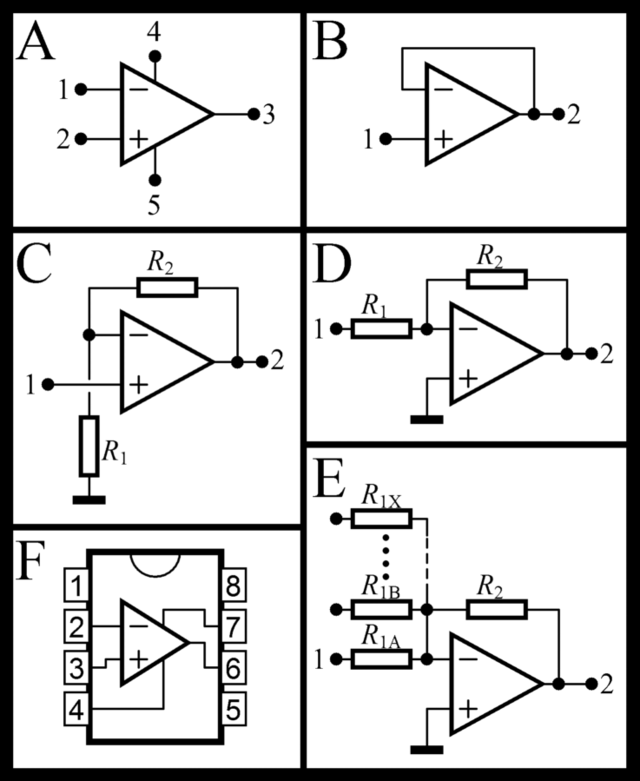 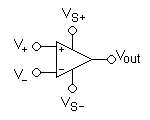 http://da.wikipedia.org/wiki/Komparator
Seriel komunkation
Asynkron 1-signal
Star-stop bit
 Sender og modtager 
skal sætte hastighed ens
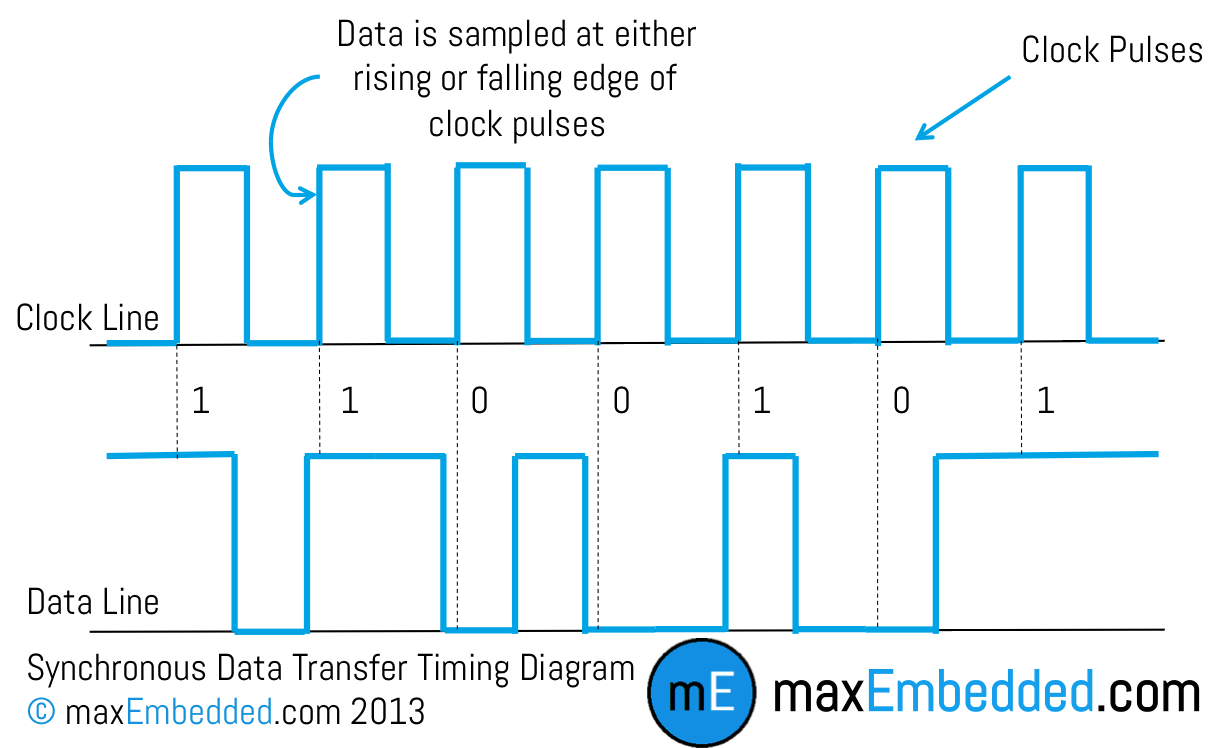 Synkron
 Clock medsendes  og angiver hastigheden